Tuesday October 28, 2014Mr. Goblirsch – Economics
OBJECTIVE – Students Will Be Able To – SWBAT:
 - Identify the different forms of monopolies and 2 market structures: monopolistic competition and oligopoly.

AGENDA:
WARM-UP: Perfect Competition vs. Monopoly
CHART: Types of Monopolies
VIDEO CLIP: Khan Academy: Monopolistic & Oligopoly (9 min)
CONCEPT: Market Structures
INDEPENDENT PRACTICE: Workbook P. 39 – DUE THURSDAY

*****Unit 2 (Chapters 4 – 7) Test THURSDAY*****

Perfect Competition vs. Monopoly WARM-UP: (Follow the directions below)
***5 minutes***
Write a paragraph answering the question below.
How is a market with Perfect Competition different from a market with a Monopoly?  Use the handout to support your answer.
CH. 7 Market Structures
Types of Monopolies
DIRECTIONS: Read P. 158-160. Complete the Chart below.
Natural Monopolies
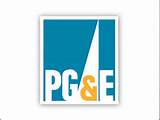 high fixed costs
permits to operate are granted
price is regulated
example—utilities TID, MID, PG&E
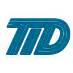 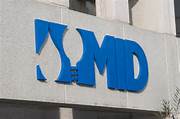 Governmental Monopolies
a monopoly the government owns and operates
examples—USPS and lotteries
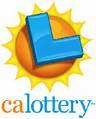 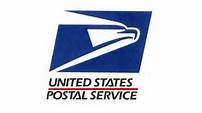 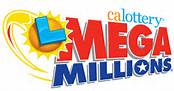 Technological monopolies
patents, copyrights, franchises, and licenses
gives an advantage to those who posses them
Geographical Monopoly
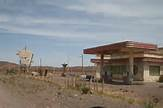 No other sellers in the area
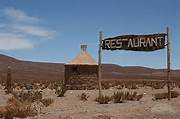 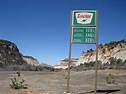 Market Structures
Monopolistic Competition
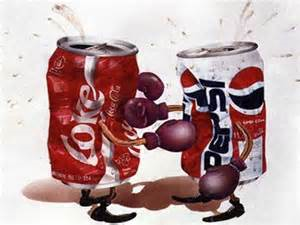 Many companies compete in an open market to sell similar products
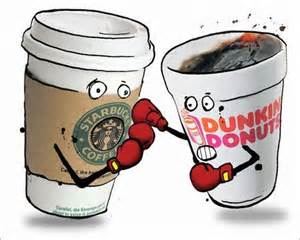 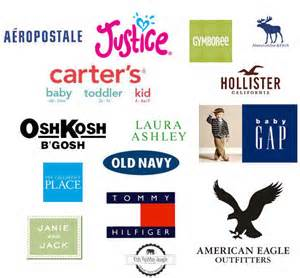 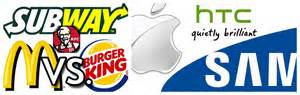 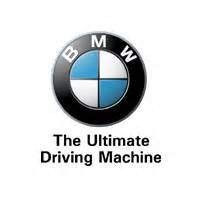 Non-Price Competition
Physical characteristics
Location
Service level
Advertising, image, or status
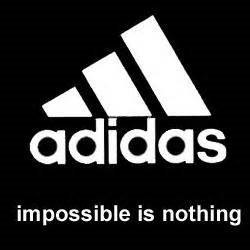 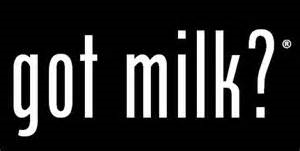 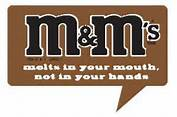 Market Structures
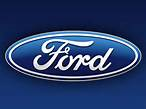 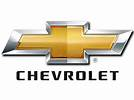 Oligopoly
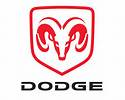 A few large firms dominate the market 
High barriers to entry
Cooperation and collusion
avoid price competition—if one firm lowers prices, others tend to follow
price fixing
Cartels
a formal organization that agrees to coordinate prices and production
example—OPEC
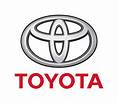 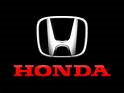 Market Structures
UNIT II STUDY GUIDE
ANALYZING GRAPHS
Demand & Supply
Changes in Demand & Supply

ANALYZING EQUILIBRIUM
Price & Quantity
Result of a price ceiling
Changes in Eq. price & Eq. quantity when supply & demand shift
MULTIPLE CHOICE
3 stages of production
Demand & Supply
Law of Demand & Supply
Market Structures:
Perfect competition
Monopolistic competition
Oligopoly
Monopoly